Department of Higher Education and Training
Oversight of universities: 
UniZulu, MUT, CPUT and WSU
Presentation to the Portfolio Committee on      Higher Education and Training 

13 September 2017
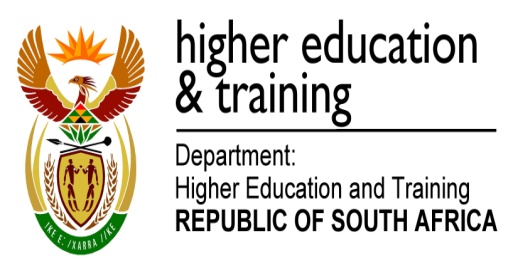 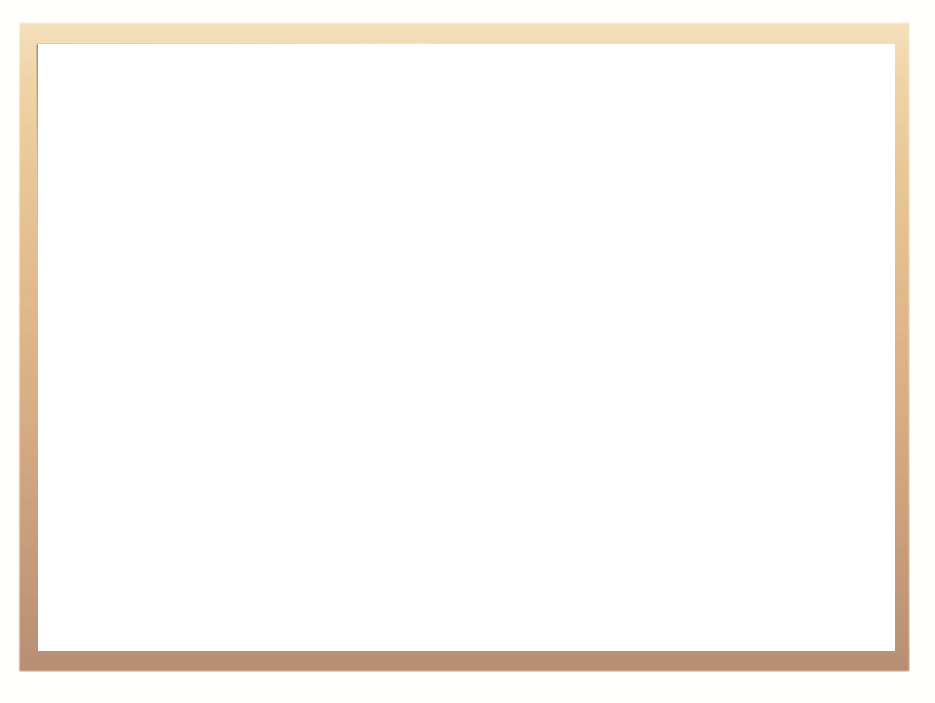 Presentation Outline
University of Zululand (UniZulu)  
Cape Peninsula University of Technology (CPUT)
Mangosuthu University of Technology (MUT) 
Walter Sisulu University (WSU)
2
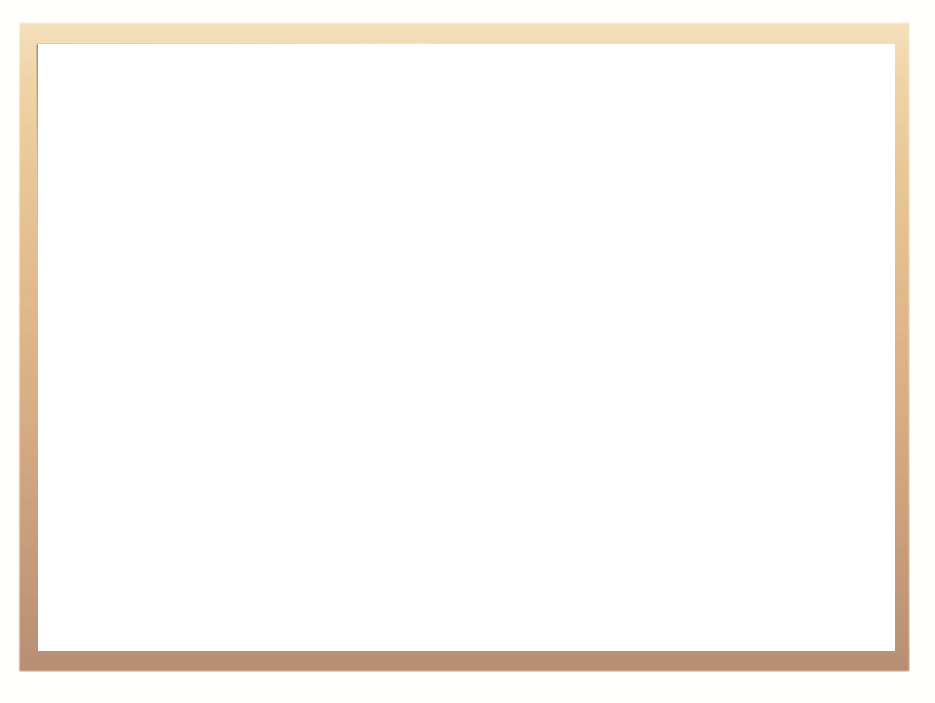 UniZulu: Administrator's proposals
UniZulu was placed under Administration in April 2011, after an independent assessment which revealed gross irregularities in financial management, procurement practices and chaotic registration and admission procedures
The Administrator was required to address inter alia: issues relating to governance, financial management and procurement practices, administration matters, student governance, and measures required to resolve problems identified in all areas and clear short, medium and long term recommendations 
To give effect to the mandate of the Administrator, a group of forensic auditors were appointed to conduct a comprehensive forensic audit of the University’s affairs 
The investigation included areas such as procurement, admission and registration of students, management and governance
The report was submitted to the Minister in February 2012. Following the findings, the University took appropriate disciplinary actions against employees and students implicated
3
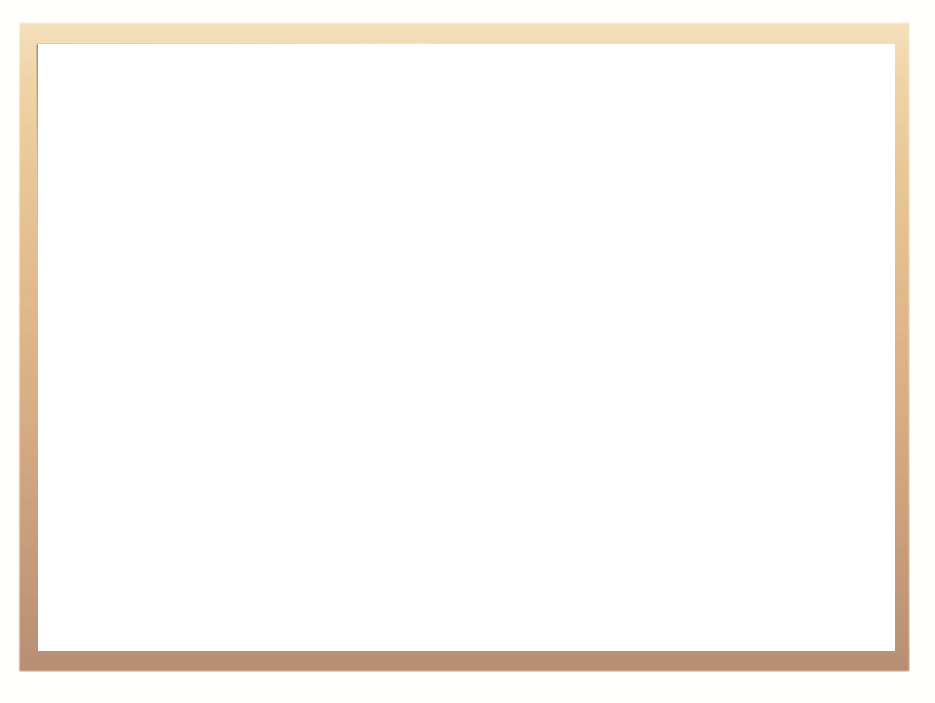 UniZulu: Administrator's proposals
The Administrator submitted his final report to the Minister in March 2013
The Administrator provided a handover report to the new Council
The Administrator cautioned that a daunting task lies ahead for leadership in Council and Management to refocus the University on its academic mandate and to ensure its academic and financial sustainability
Key issues raised in the Administrator’s amongst others were:
Implementation of the Institutional Plan submitted to the CHE is critical and should be further developed and transformed into an Institutional Operational and Academic Plan 
The programme offering at the University should be further aligned to ensure improved effectiveness, efficiency and sustainability
The effective management of the Capital and Infrastructure Development Plan
Continued strategic financial planning and management of the institution
4
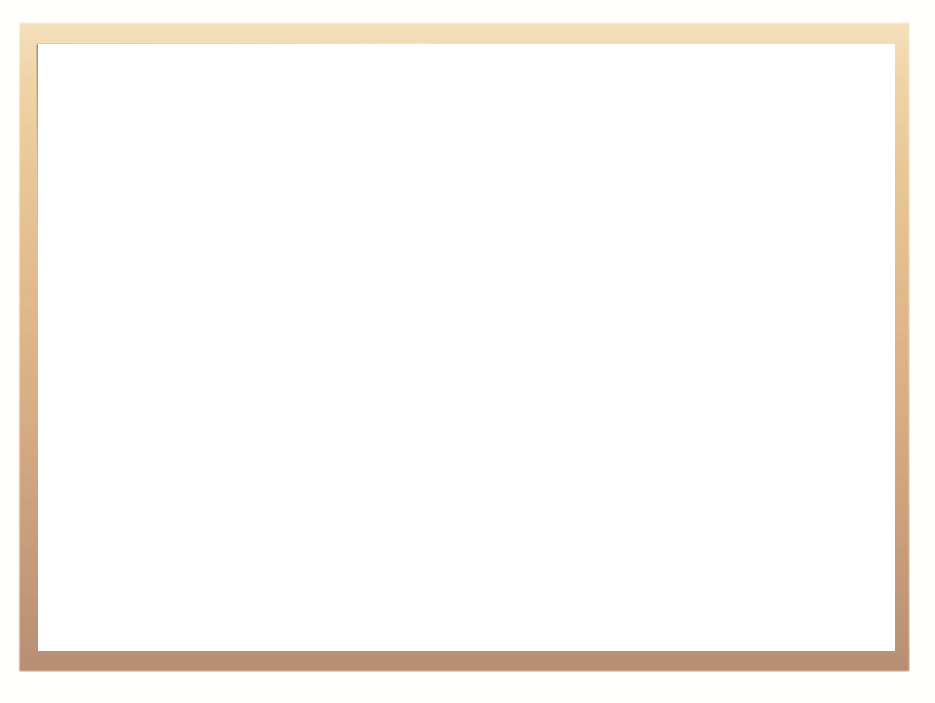 UniZulu: Processes undertaken by                 the Minister and Department
The Department offered its support to the Council at the time it took over from the Administrator. The  Administrator also offered his support to follow though on the processes. 
The Department also engaged the university on a number of issues of concern during the period up to December 2014, including the academic enterprise and quality of the Teacher education programmes.
Following violent student protest in April 2015 and the suspension of a number of senior staff, a departmental delegation led by the Director-General visited the institution on 23 April 2015 to meet with different stakeholders, including Management.
5
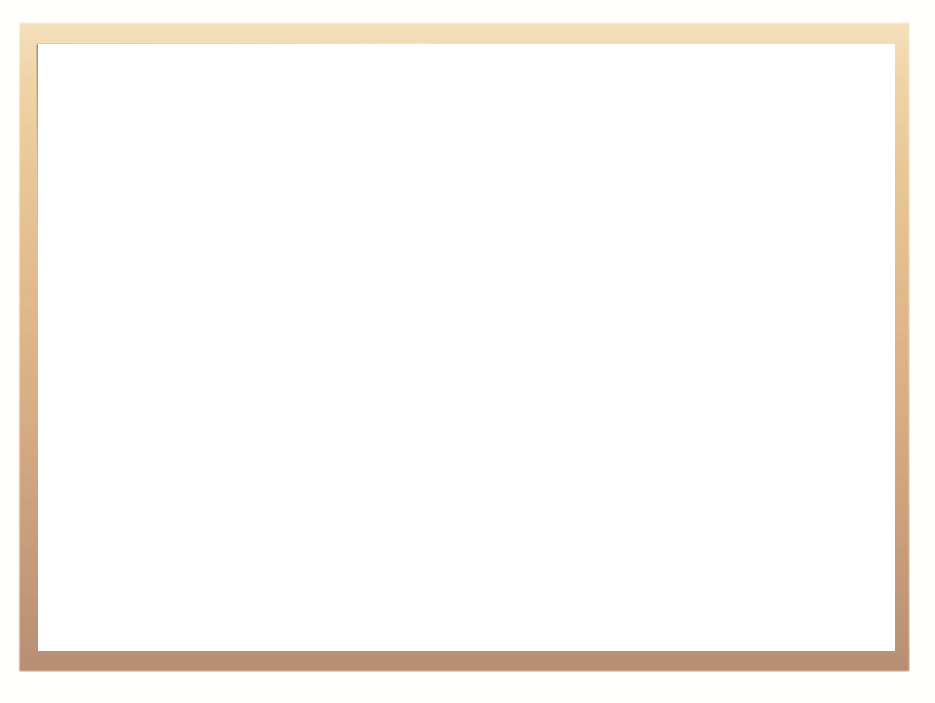 UniZulu: Processes undertaken by                 the Minister and Department
The Minister met with the Council on 28 April 2015 to discuss the issues raised by the different stakeholders and identify core challenges facing the university in an attempt to find amicable solutions
At the meeting it was agreed that a multi-disciplinary task team (MDTT) would be appointed to assist the university to deal with the range of persistent challenges that had been identified by the Administrator
The process of developing the terms of reference for and appointing the MDTT could not proceed without the cooperation of the university
After the failure to implement the MTT, the Minister met once again with the Council on 13 November 2015 to discuss progress on the post-administration period. The university undertook to provide the Minister with a report. The University subsequently submitted the Quarterly Report that had been presented to Council on progress made post administration
6
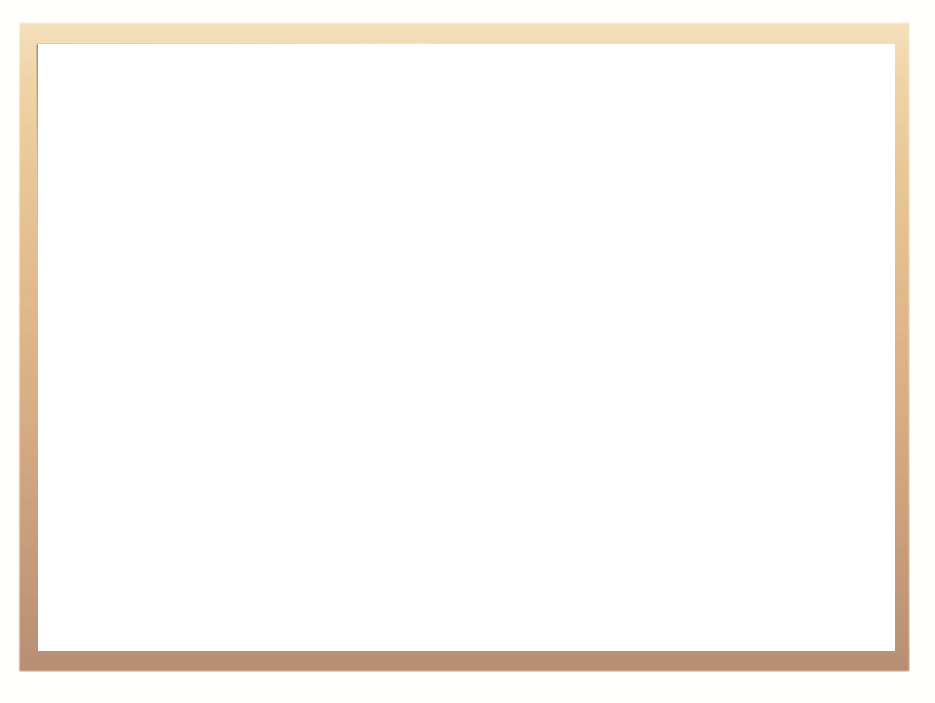 UniZulu: Processes undertaken by                 the Minister and Department
Further allegations and concerns continued to be raised about the university, including a concern regarding the appointment and resignation / suspension of senior management staff (CFO and DVC Research)
After considering reports from the university together with other information, the Minister wrote to the Chairperson of Council on       2 September 2016, raising concerns on the slow progress on matters that affect the governance, management, student life and academic enterprise of the institution including the shocking newspaper reports on allegations of financial maladministration
The Minister requested Council to provide reasons, within 14 days of the receipt of the letter, as to why the Minister should not appoint an Independent Assessor in terms of Sections 44 and 45 of the Higher Education Act, 1997 (Act No. 101 of 1997, as amended)
7
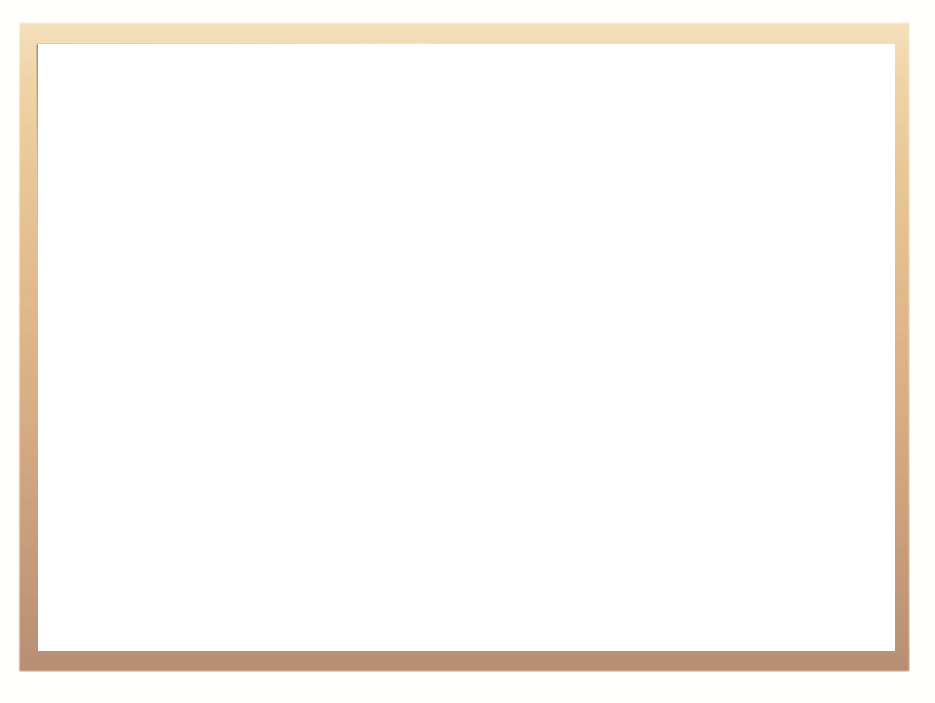 UniZulu: Processes undertaken by                 the Minister and Department
The Council requested an extension and submitted their response to the Minister on 12 December 2016. 
The response has been analysed by the Department and a full report has been provided to the Minister for his consideration
At the same time as the Minister sent the letter to the UniZulu Council, the Minister requested the Council on Higher Education to conduct an institutional audit of the university. The Department provided funding to enable the audit to be undertaken
Further to this, various allegations have continuously been made about the University and its management, particularly through the media
The Minister is awaiting the CHE’s institutional audit report in order to make a determination on how to take the matter forward
8
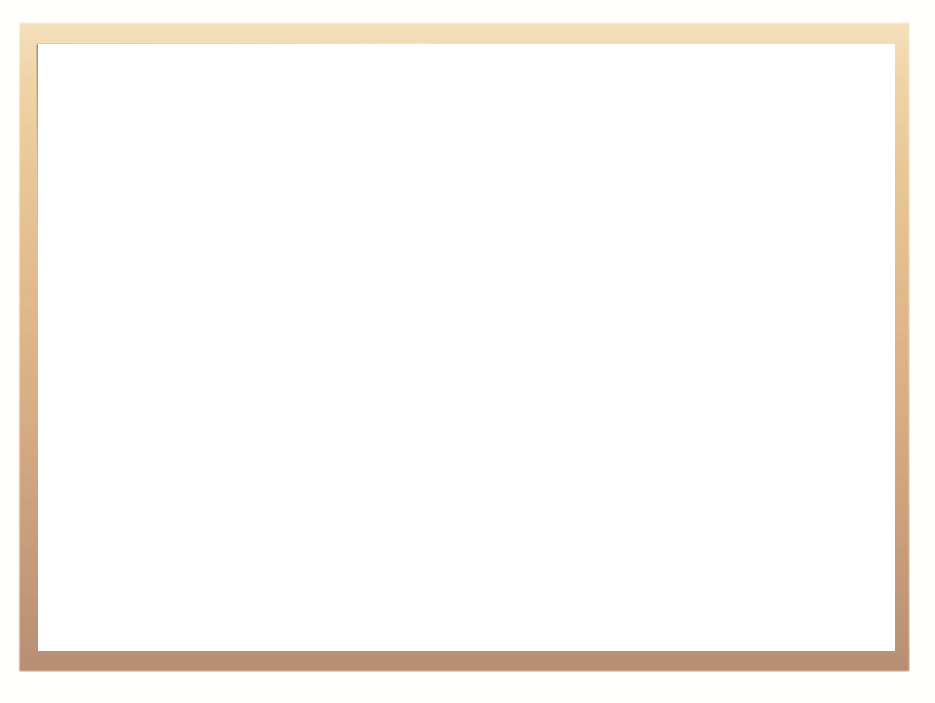 Cape Peninsula University of Technology
CPUT experienced a number of challenges and violent protests linked to the #FeesMustFallCampaign in the latter part of 2015
In March 2016 various student protest actions occurred in which students demanded the removal of the Vice-Chancellor                  Dr Nevhutalu.  Various allegations were levelled against the VC. Unions also levelled various allegations against the VC
The University Council appointed Robert Charles Attorneys to conduct an independent and objective assessment and evaluation of all documentary and oral evidence related to the allegations. The investigation found that there was no evidence to support the allegations levelled against him. The University Council took no action against Dr Nevhutalu at that time
In October 2016 students marched to the VCs office with a list of demands. Following this, a General Assembly consisting of CPUT staff and students was held at the Bellville Campus on                       7 October 2016 which disintegrated into chaos
9
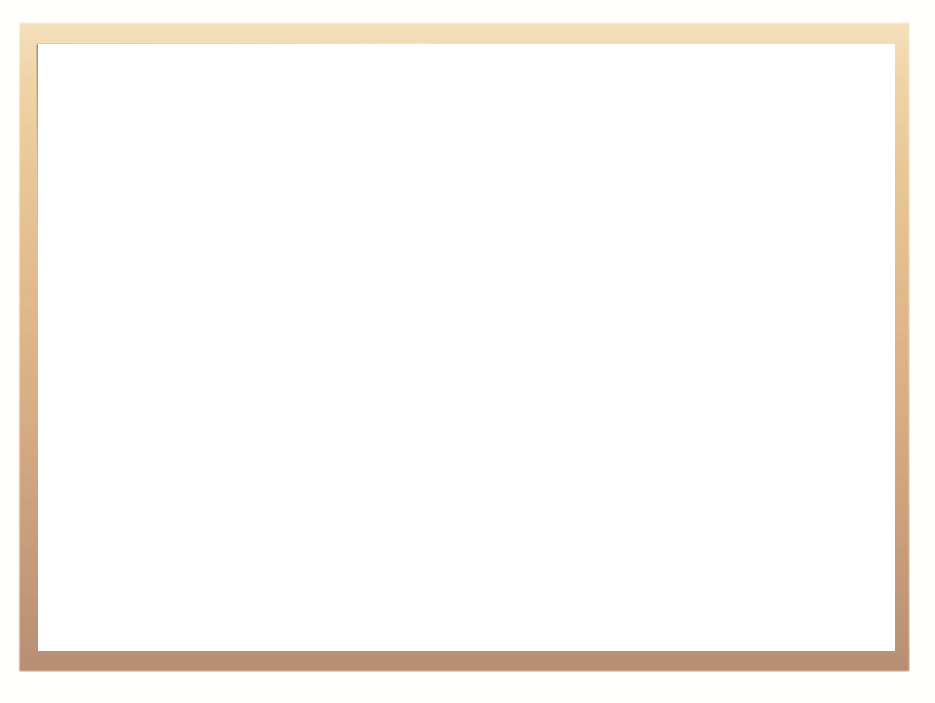 Cape Peninsula University of Technology
A second General Assembly was held on the 20 October 2017. This was followed by a Council meeting on the 22 October 2017 and a further stakeholder meeting on the 23 October 2017. Following these meetings the VC was  suspended. The exact reasons for his suspension have not been provided to the Department
The disciplinary case against the VC has not yet been finalised 
Professor John Volmink, a Ministerial appointee to Council, was appointed Acting Vice-Chancellor
The Chairperson of Council, Mr Bikwani recently resigned from Council 
The Minister wrote to the Deputy Chairperson of Council raising governance concerns related to the position of Professor Volmink as a member of Council acting as VC. The Council was requested to furnish the Minister with a report regarding the suspension of the VC and the current situation
10
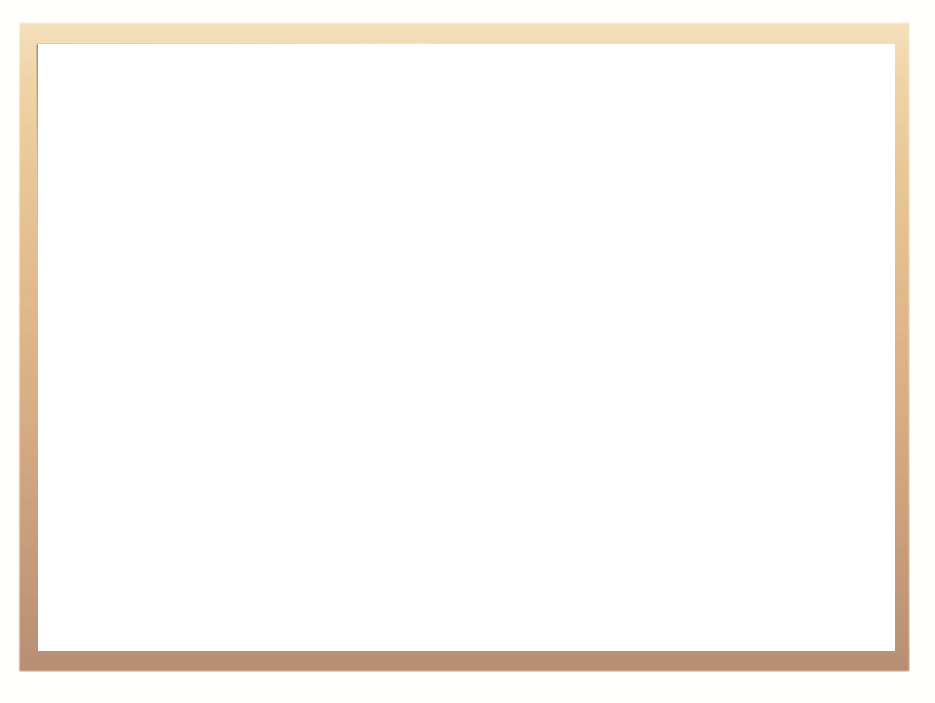 Cape Peninsula University of Technology
Council responded by indicating that Dr Chris Nhlapo, DVC: Research, Technology Innovation and Partnerships, would be appointed as acting VC for a period of two months with effect from 1 August 2017 pending the conclusion of the disciplinary case against the VC
The Council did not furnish the Minister with full information regarding the suspension of the VC
During the August 2017, protests have flared up at the institution linked to issues relating to insourcing and student accommodation
The situation at the CPUT is volatile
The Department has requested a report from the university on the issues and challenges facing the institution
The university is responsible for developing its human resource and employment policies and the filling of vacancies in line with its policies. The Department is not involved in the appointment of staff. These policies can be requested from CPUT
11
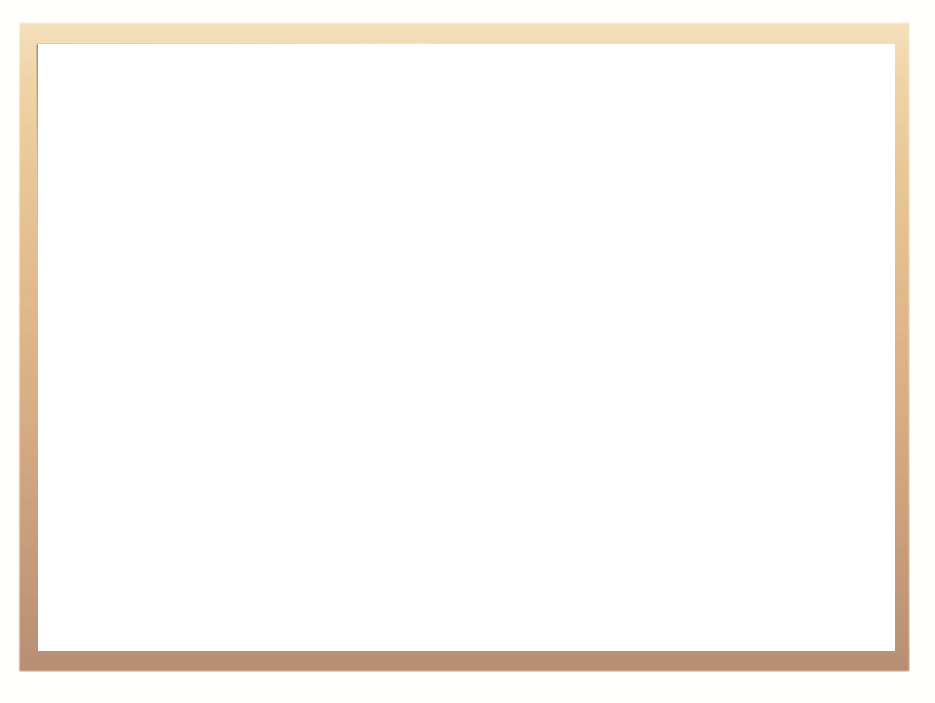 Mangosuthu University of Technology
The EXCO of MUT Council on 10 February 2015 took a decision to institute a forensic investigation into the affairs of the institution. The issues to be investigated  included matters such as:
lack of effective information provision by Management to Council on important institutional matters
issues related to Human Resources appointments
procurement including procurement of student accommodation 
unauthorised expenditures on certain university facilities 
issues related to financial reporting
appointment of specific senior positions at the university
The EXCO decided at the meeting to put six members of senior management on special leave including the Vice-Chancellor
On 12 February 2016 the Minister received a request for a meeting from the EXCO to brief him on the resolutions they had taken
The Minister met with the EXCO of Council on 15 February 2016
12
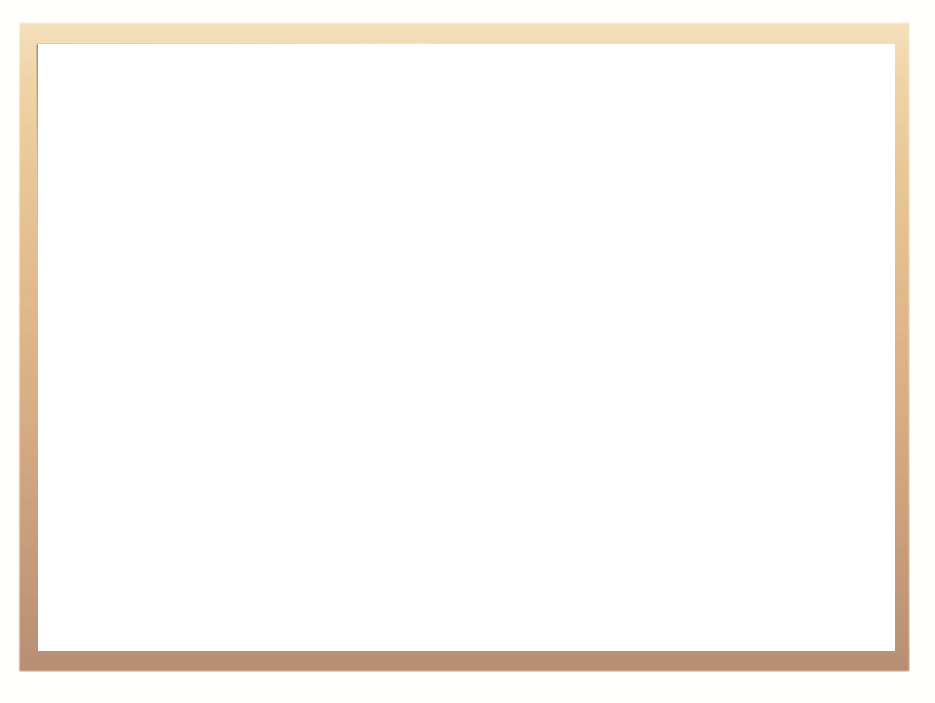 Mangosuthu University of Technology
The Minister instructed the EXCO to first table its resolutions at a sitting of full Council before going ahead and implementing them
The Vice-Chancellor also wrote a letter to the Minister dated 15 February 2016 expanding on a number of issues and the relationship between Council and senior management 
The Chairperson of Council reported to the Minister that Council  had endorsed the decision of EXCO to institute an investigation at a Council meeting held on 25 February 2016
The Minister met with the full Council of MUT on 24 March 2016
The Minister raised various concerns on the processes Council has established around the suspension and initiation of the investigation and followed this up with a formal letter to the Chairperson
 The Minister requested Council to address these issues and to provide him with a report, and if not satisfactory an independent assessment will be instituted
13
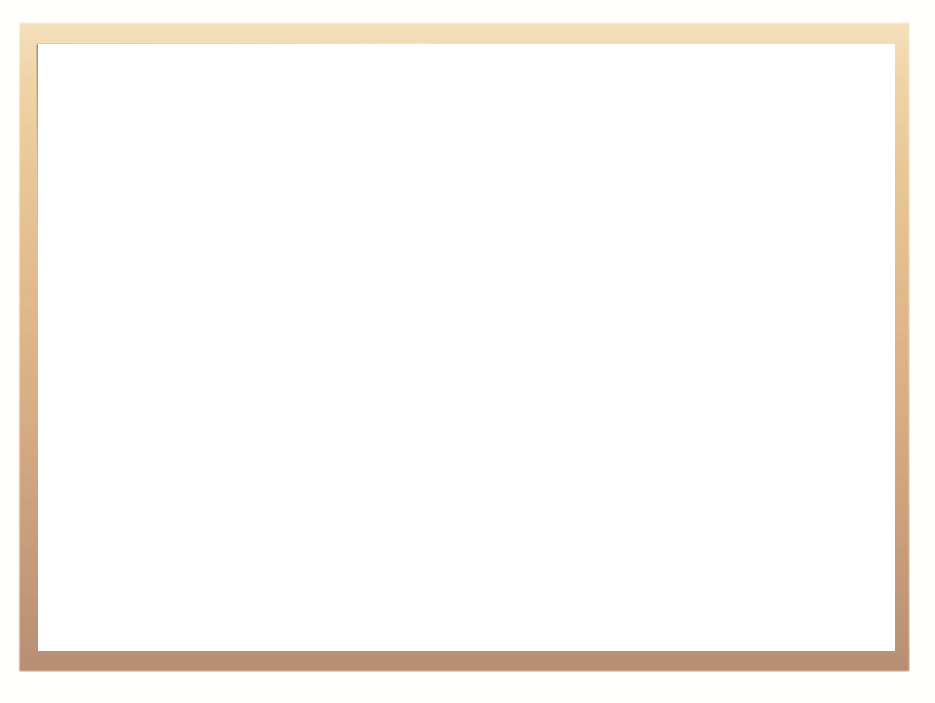 Mangosuthu University of Technology
An analysis of various documents (minutes of Council proceedings and reports) showed that there seems to be uncertainty within management and Council members with regard to which governing functions are vested in Council and which management functions are vested with management
The Minister advised the Council that with the concurrence of the Council, an independent assessor can be appointed without suspending the operations of Council and executive management of the university. The Minister advised that it could be in the best interests of the institution to allow such an investigation as it would be neutral
The Minister identified a need to clarify and clearly document the powers of EXCO and other committees of Council
The Department and the Minister subsequently received additional communication from the Vice-Chancellor and other employees
14
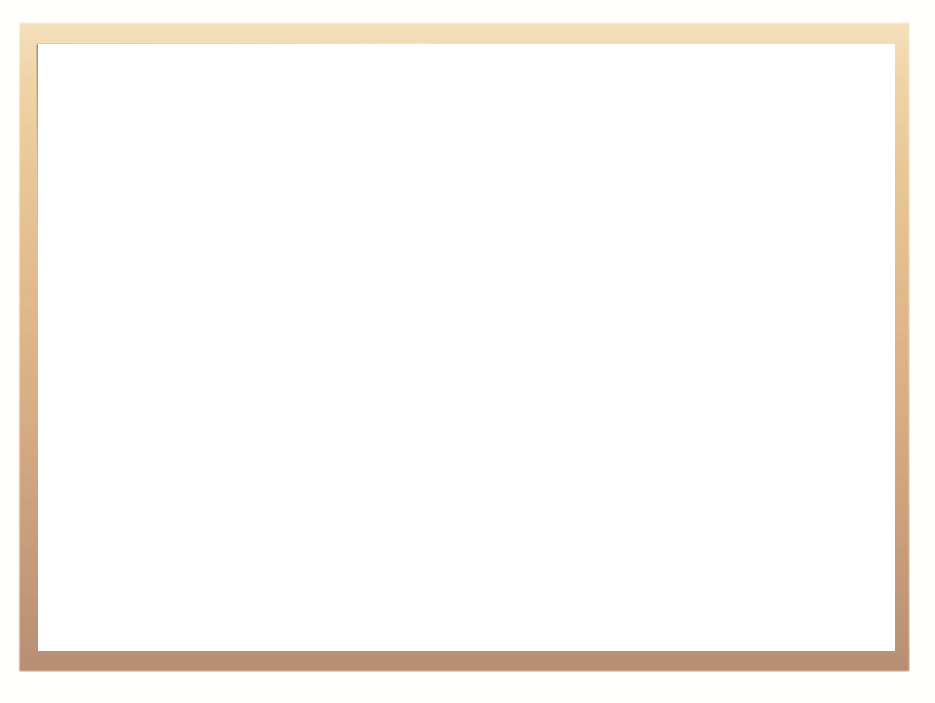 Mangosuthu University of Technology
The Minister wrote a letter addressed to the Chairperson of Council on 14 June 2016 reiterating the concerns he raised at the meeting on 24 March 2016. No response was received
A second letter, dated 15 September 2016, was sent requesting the Council to submit a report within seven days of receipt on all matters raised in the letter of the 14 June 2016, including  developments around the suspension and resignation of senior managers
A response was received in a letter dated 21 September 2016. The Chairperson indicated that he had replied in detail to the Minister’s concerns raised, in a letter dated 11 July 2016, which was not received by the Department
The Chairperson reiterated the resolution taken on                        10 February 2016 and ratified by Council at a special meeting of  25 February 2016 and confirmed the resignation of three senior members of staff including the Vice-Chancellor
15
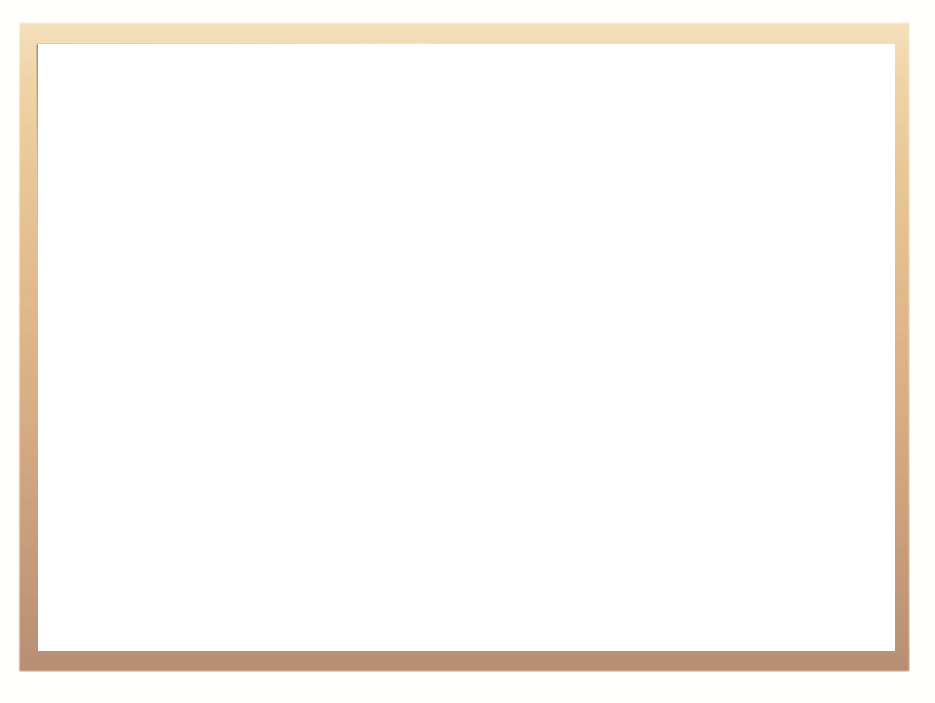 Mangosuthu University of Technology
The Chairperson indicated that the forensic investigation dated     29 July 2016 had been concluded and the report had been submitted to the University attorneys to provide advice to Council on 28 September 2016
The investigation, a copy of which was later provided to the Minister, exposed a number of shortcomings in the University’s procurement, human resource and financial management policies and procedures as well as a number of incidences where policies and procedures were not adhered to by senior management
The Department has analysed all reports at its disposal and provided a detailed report to the Minister on possible actions. The Minister is currently considering the analysis and what actions he may take
The office term of three Ministerial Appointees to Council (including the Chairperson and Deputy Chairperson) ended in August 2017. The Minister is currently considering replacements. The University has requested appointments before the end of September 2017
16
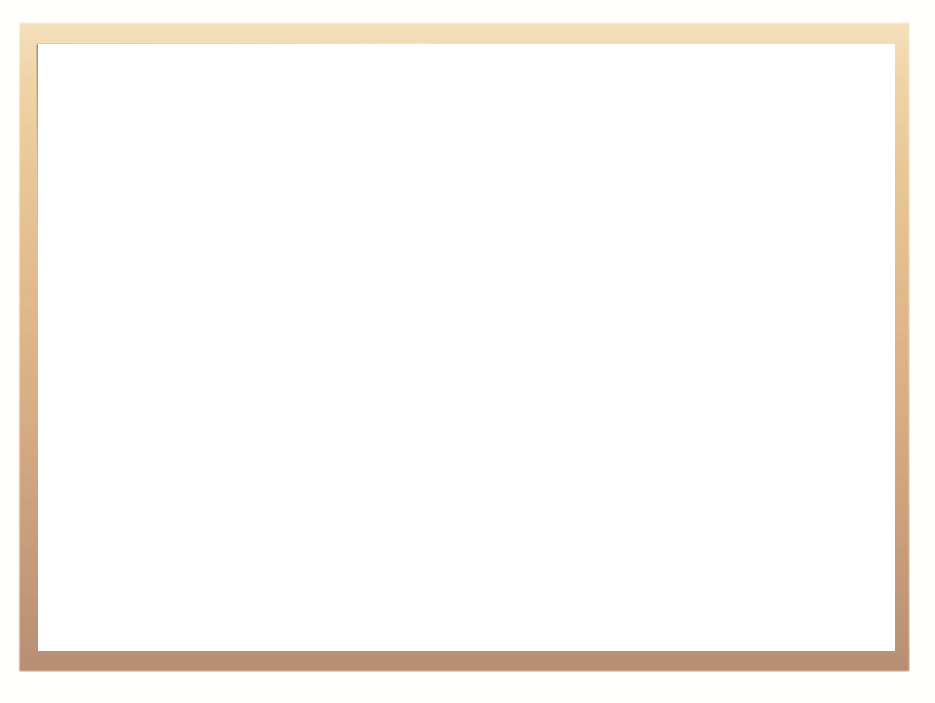 Walter Sisulu University
On 30 August 2017 the Department and public became aware through social media that a student at WSU received an allowance of R14.1 million in June 2017, instead of a monthly allocation of R1 400
NSFAS and WSU submitted a report on this matter to the Minister 
Underpinning the new student central model, NSFAS introduced a new system called sBux to pay students allowances for food, accommodation, books and travel through cellphone vouchers
An important element of the new model is to reduce potential fraud and corruption and ensure that financial aid reached the students for whom it was intended. 
The old model involved third parties appointed by institutions, which posed risks of money not reaching students
In the new model, students are able to spend vouchers at registered sBux merchants
17
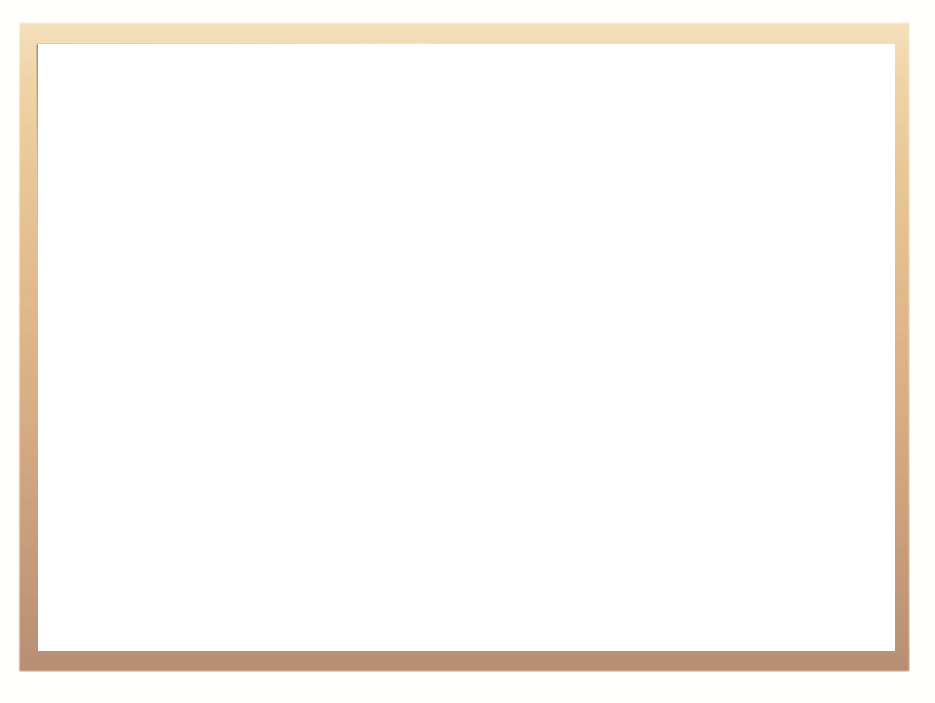 Walter Sisulu University
5 universities are on the sBux system in 2017
The rest of the universities continues to disburse allowances through their existing systems 
The decision not to bring all institutions on the sBux system was related to the state of readiness of both NSFAS and universities to undertake this function
18 universities are managing the allocation of allowances through third parties while 3 universities disburse allowances though their own systems 
WSU is not on the Sbux system and is responsible for administering allowances to students on behalf of NSFAS. It has contracted Intellimali as its service provider to disburse allowances through Intellicard
It is of great concern is that this error remained undetected by Intellimali and WSU for a five month period and would probably have remained undetected if it had not been profiled on social media
18
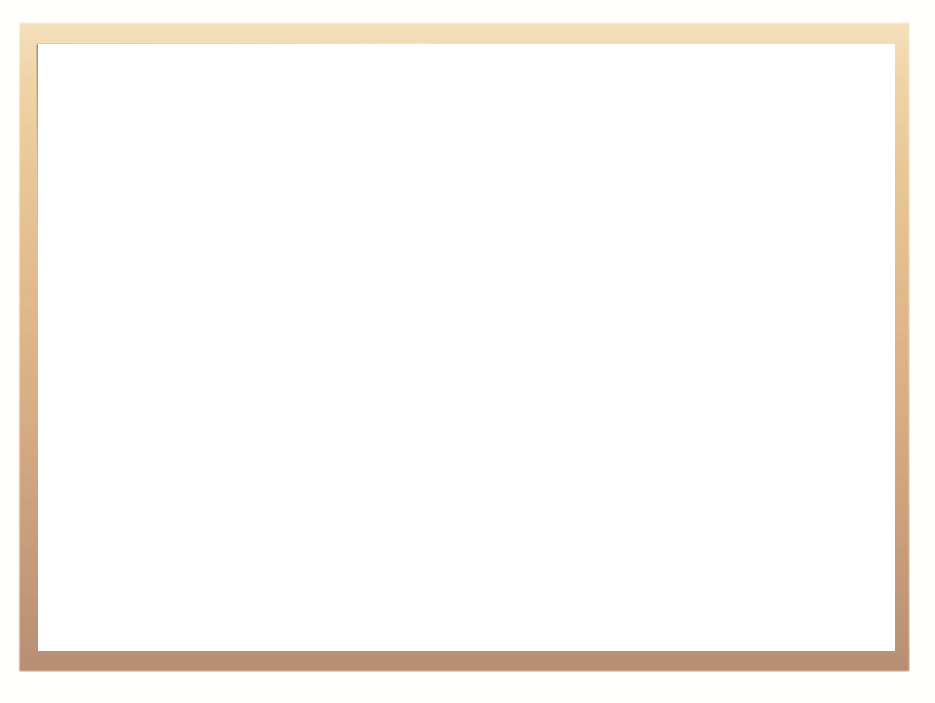 Walter Sisulu University
This incident has highlighted the lack of internal controls and management of risks that remain in the system
Oversight by NSFAS in terms of its role with respect to the management and payment of allowance by institutions not on Sbux is weak. Specifically ensuring that universities have internal control processes in place with their service providers to mitigate against overpayment, payments to non-NSFAS students and fraud
It should be noted that a similar fraud scheme was uncovered at WSU in 2012 when the University was under administration
Thousands of NSFAS students were involved in a fraudulent scheme with up to R6.5 million a month being paid through Intellicard to a bookshop on the Mthatha campus
NSFAS used the lessons from the PWC report on the fraud uncovered at WSU in 2012 to assist it to develop the new student centred model
19
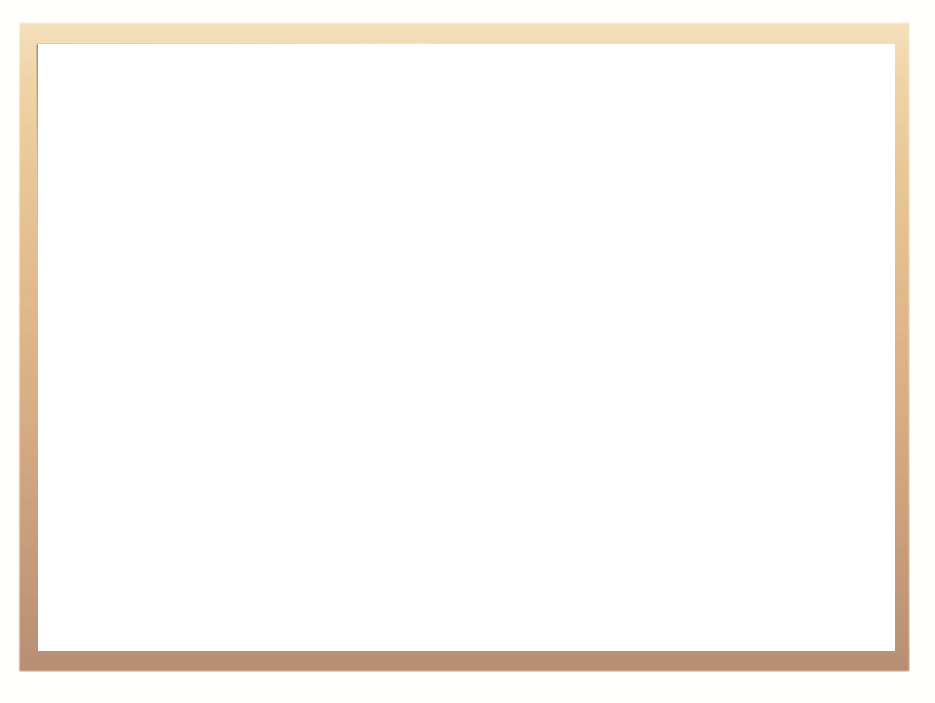 Walter Sisulu University
The Department expects NSFAS to satisfy itself that all direct and indirect service providers (albeit service providers appointed by universities) adhere to strict and robust internal control systems 
By all indications, this service provider has very weak internal control systems since they took so long to discover the error of the R14.1 million. Of concern is that the  service provider does not reconcile its accounts monthly, or check that accredited merchants are actually providing these items instead of cashing allowances at fraudulent accredited traders
NSFAS should indicate what processes they will put in place to address their own internal control inefficiencies
The Minister has indicated that this abuse of the NSFAS system should be further investigated and that there should be consequences for all of those found responsible. The student concerned is only one of a range of responsible parties
20
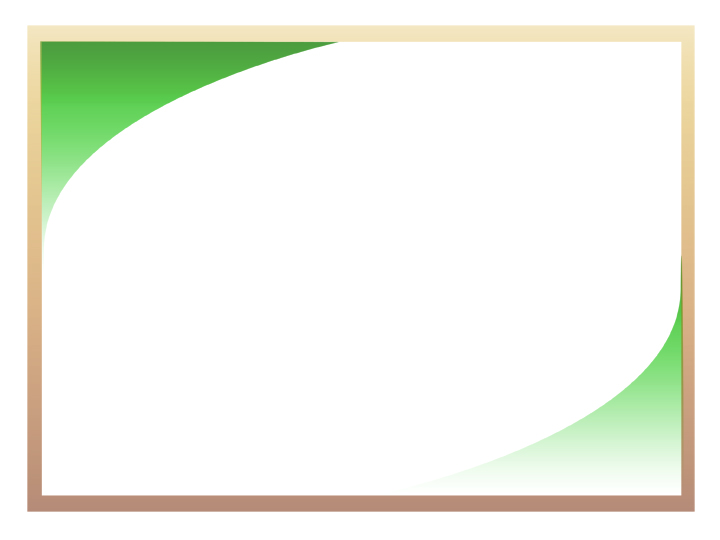 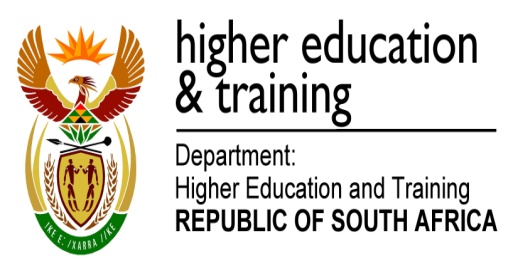 Thank You
21